NOM Prénom
Doctorant Sous la direction de Nom Prénom et Nom Prénom a,b
a affiliation, exemple : Laboratoire de Génie Chimique,  Université de Toulouse,  CNRS, INPT, UPS,  Toulouse, France
b seconde affiliation (si nécessaire), exemple : CNRS, Laboratoire de Génie Chimique, Toulouse, France
Thèse financée par XXX pour la période du Jour Mois Année du Jour Mois Année et effectuée dans le département XXX du LGC et le NOM de l’école doctorale
Titre de la thèse
Texte
Texte
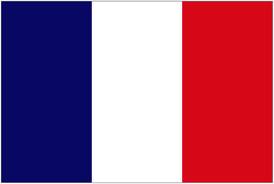 Site + No. Bureau
0X XX XX XX XX
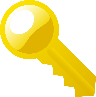 Hydro colloïde
Stabilisation
Agroalimentaire
XXXXXXXX@chimie.ups-tls.fr
Emulsion
Protéine
Polysaccharide
Texte
Texte